ТЕХНИКА БЕЗОПАСНОСТИ ПРИ РАБОТЕ ЗА КОМПЬЮТЕРОМ
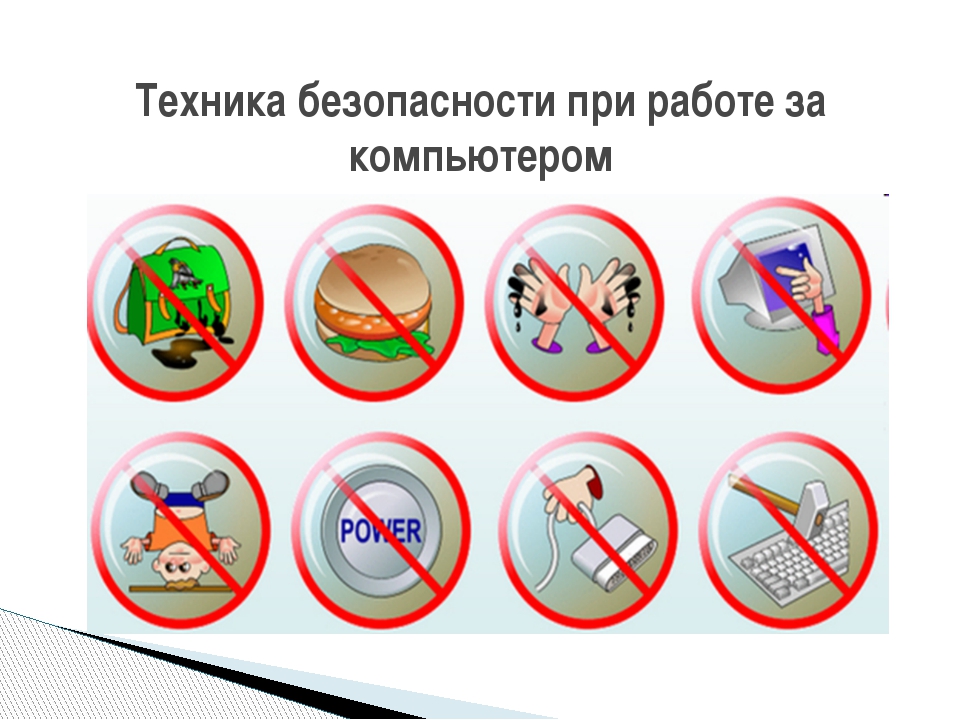 Выполнил: Касаикин Виктор
Правильная посадка за компьютером
Ноги должны быть согнуты под прямым углом и опираться на пол.
Спинка стула должна поддерживать нижнюю половину спины.
При работе за компьютером голову держите прямо, с небольшим наклоном вперед.
Верхний край экрана монитора должен быть на уровне глаз, а расстояние до него от 45 до 70 см.
При работе за компьютером пользователю с плохим зрением надо обязательно надевать очки или контактные линзы.
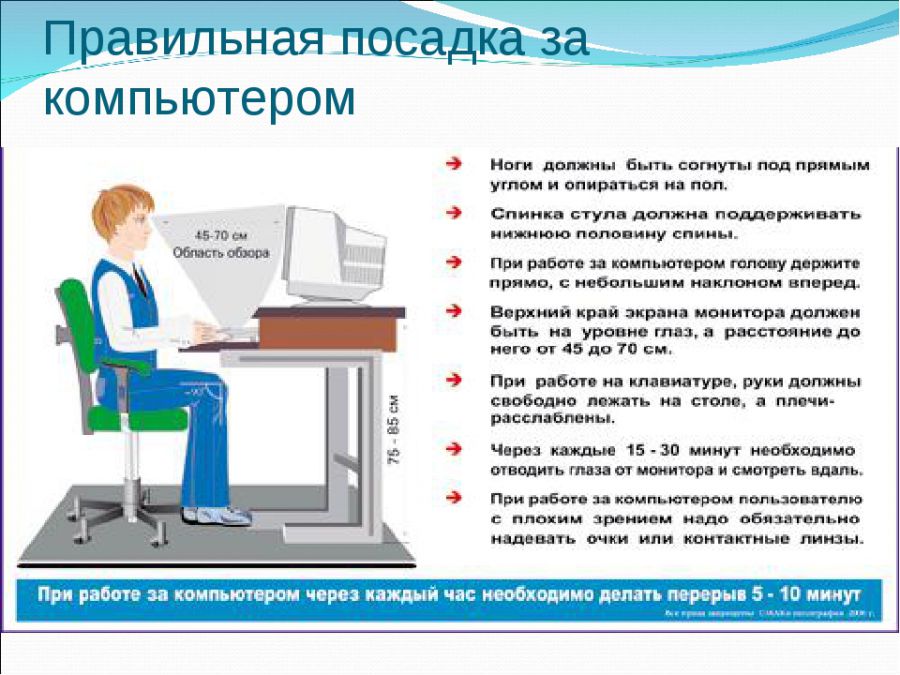 При работе за компьютером через каждый час необходимо делать перерыв 5 – 10 минут.
Техника безопасности во время работы за компьютером
Включайте и перегружайте ПК только с разрешения учителя;
Не трогайте питающие провода и разъемы соединительных кабелей;
Не прикасайтесь к экрану и тыльной стороне монитора;
Работайте на клавиатуре чистыми, сухими руками;
На клавиши нажимайте легко, не задерживая их в нажатом положении; не допускайте резких ударов по клавиатуре.
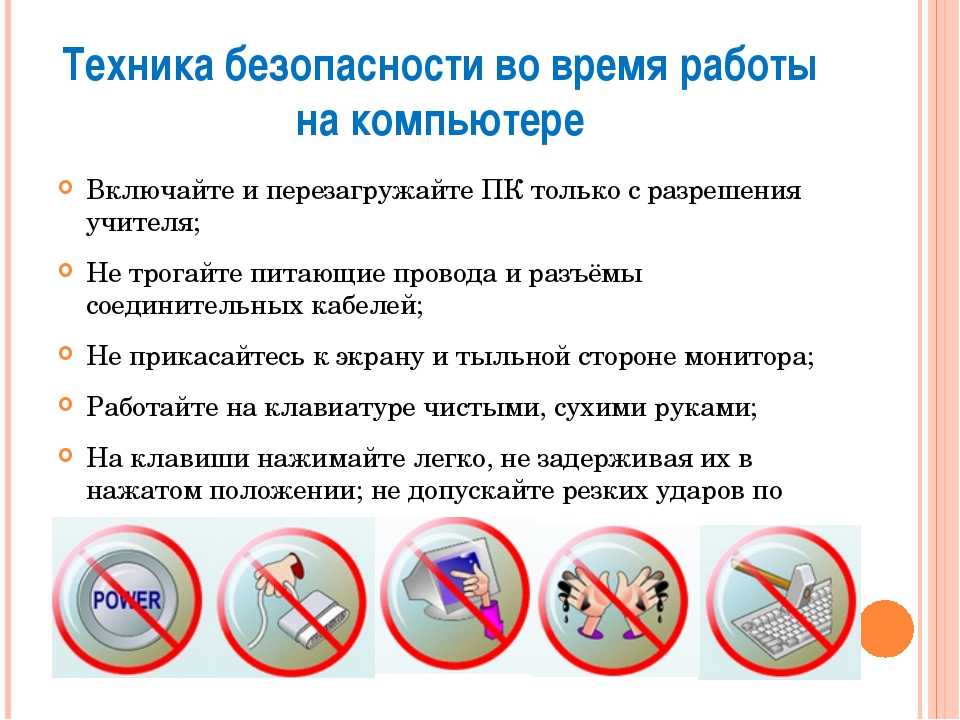 Техника безопасности при работе с компьютером
Запрещается:
Трогать разъемы соединительных кабелей.
Прикасаться к питающим проводам и устройствам затемнения.
Прикасаться к тыльной стороне монитора, клавиатуры, к экрану.
Включать и выключать аппаратуру без разрешения учителя.
Класть на монитор и клавиатуру книги и тетради.
Работать влажными руками.
 Самим ремонтировать испорченную аппаратуру.
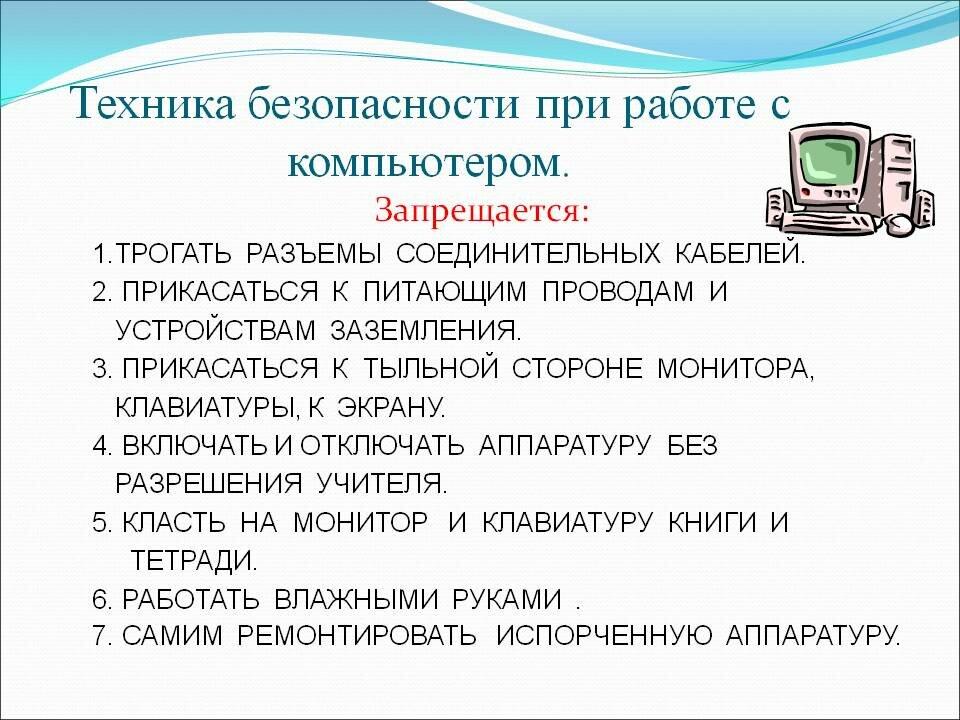 7 основных правил при работе за компьютером
При слабом зрении садиться за компьютер можно только в очках;
Соблюдать расстояние от глаз до экрана (50-70 см);
Делать перерывы в работе и гимнастику для глаз через каждые 10-25 минут работы перед монитором;
Соблюдать правильную рабочую позу;
Не работать на компьютере в темноте;
Следить за содержательной стороной игр и программ;
После занятий умываться прохладной водой.
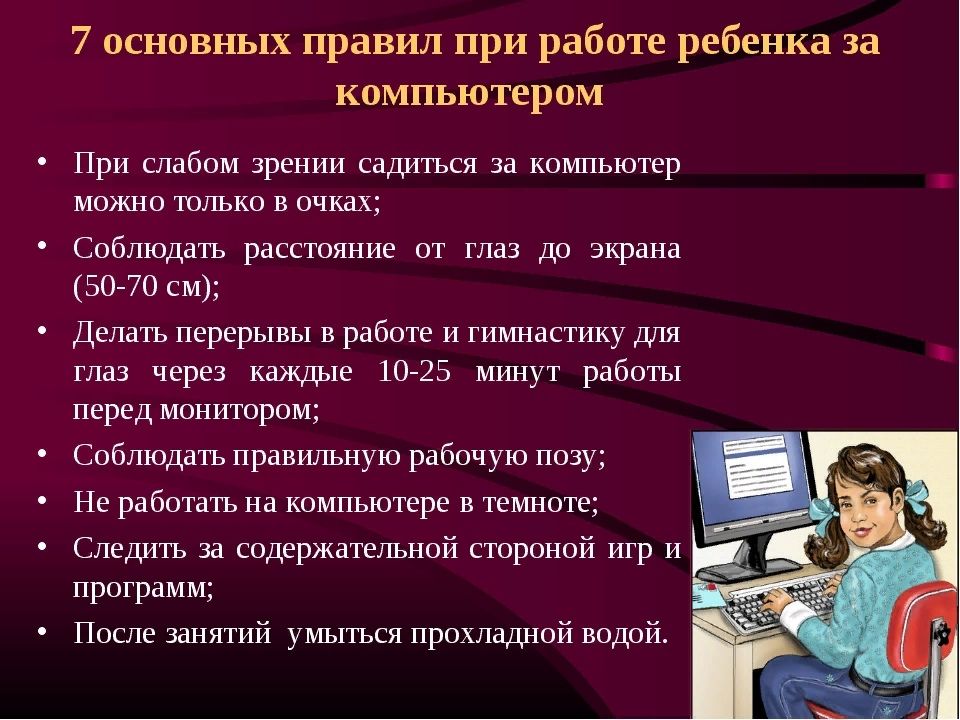 Правила техники безопасности при работе за компьютером
Выполнение гимнастики для глаз;
Регулярные перерывы в работе за компьютером (каждые 40 минут);
Монитор должен находиться в 60 – 70 сантиметрах от пользователя и чуть выше уровня глаз;
Компьютер лучше всего ставить в углу;
Регулярная влажная уборка в помещении.
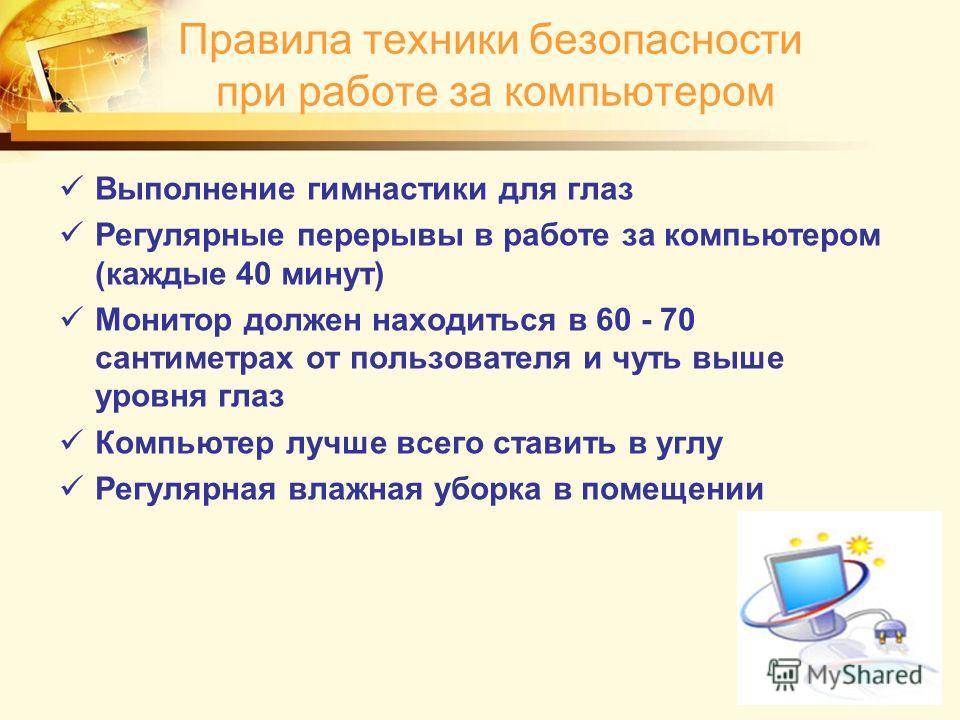 Что нельзя делать за компьютером?
1. Нельзя долго работать на компьютере и перегружать свой организм.
2. Виртуальный мир никогда не заменит живое общение, спорт и природу.
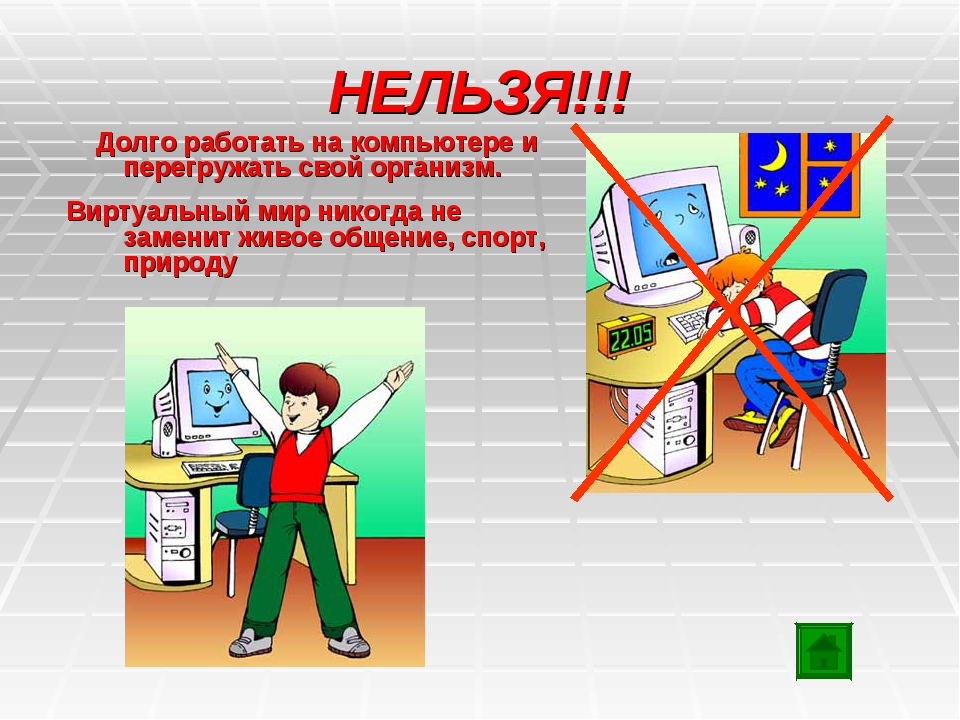 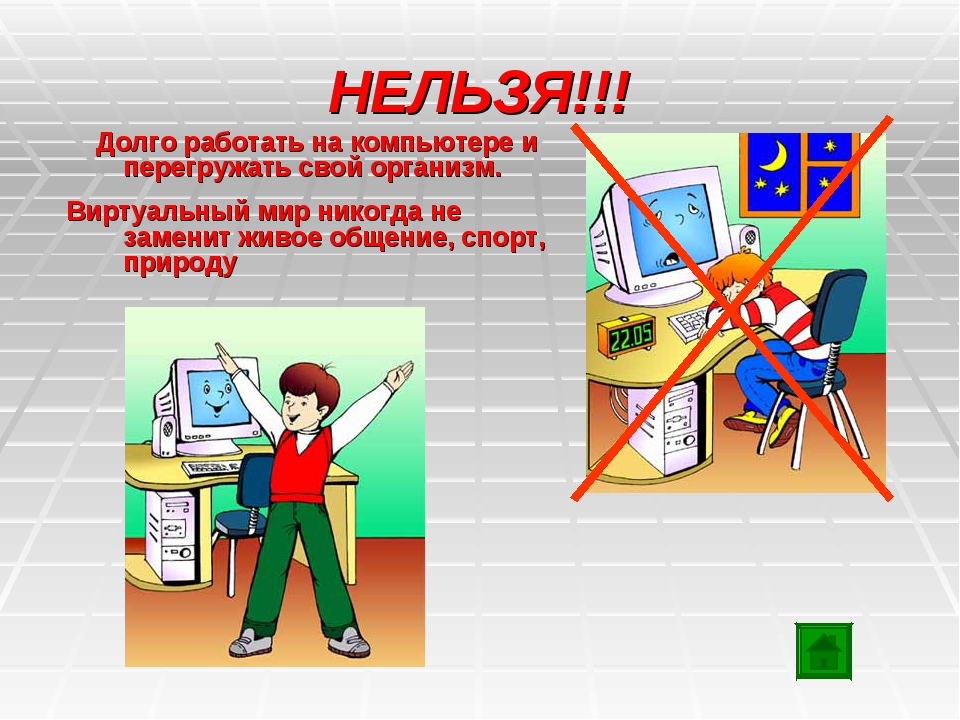 Правила техники безопасности
Компьютер является электрическим прибором, поэтому для собственной безопасности необходимо помнить, что к каждому рабочему месту подведен опасный для жизни электрический ток.
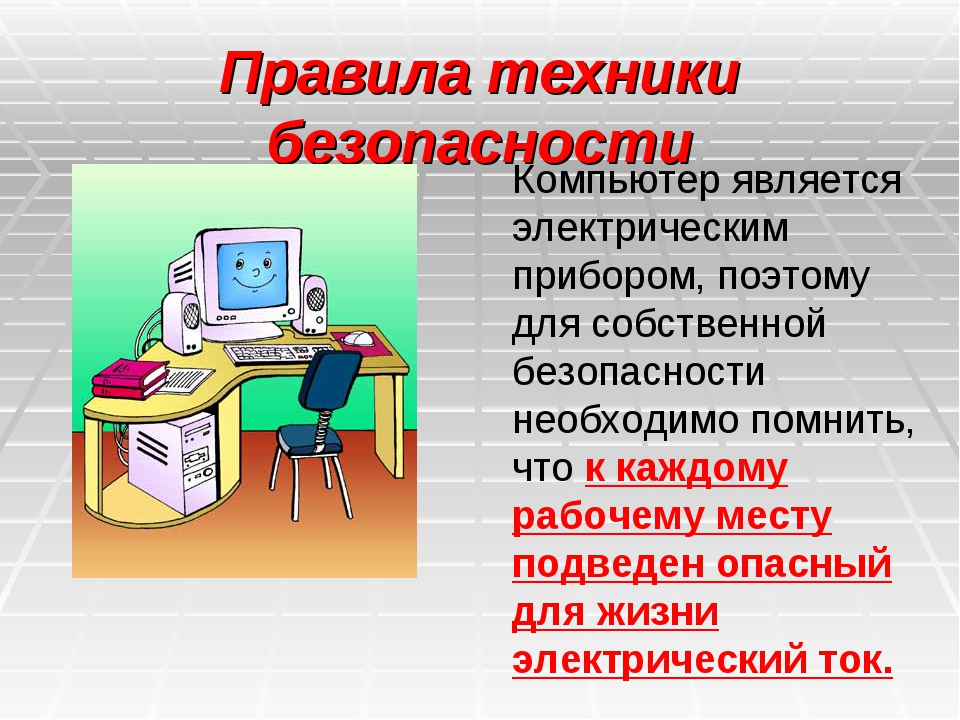 Требования безопасности по окончании работы
Закройте все открытые приложения, папки, документы;
Выключайте компьютеры только по указанию учителя;
Сдайте свое рабочее место учителю.
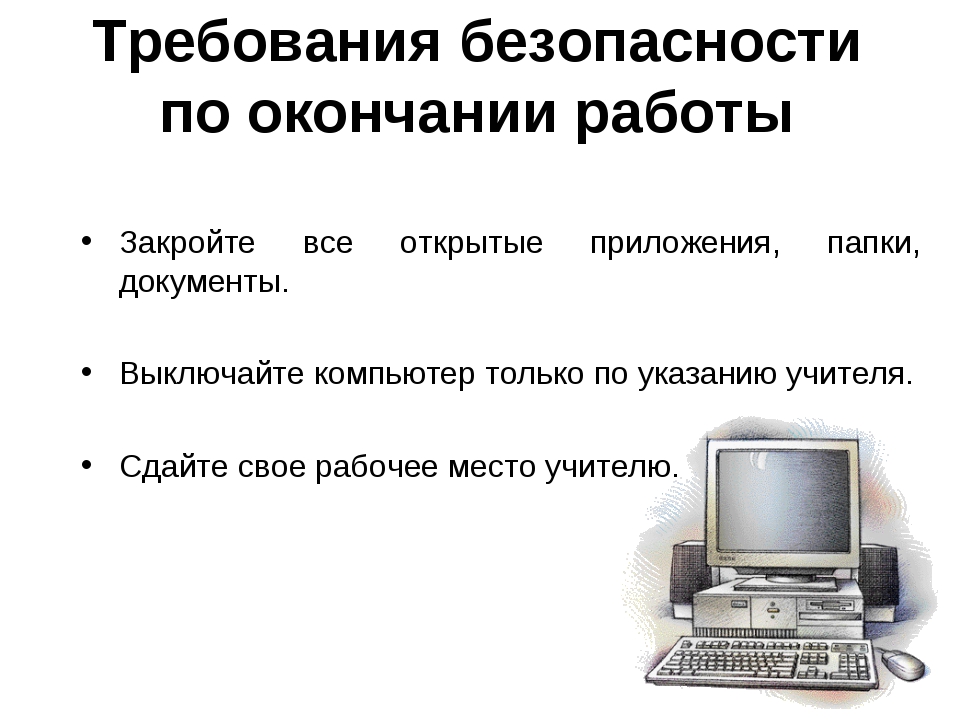 Подведем итоги
1. При работе за компьютером необходимо помнить: к каждому рабочему месту подведено опасное для жизни напряжение. Поэтому во время работы надо быть предельно внимательным и соблюдать все требования
2. Чтобы работа за компьютером не оказалась вредной для здоровья, необходимо предпринимать меры предосторожности и следить за правильной организацией своего рабочего места.
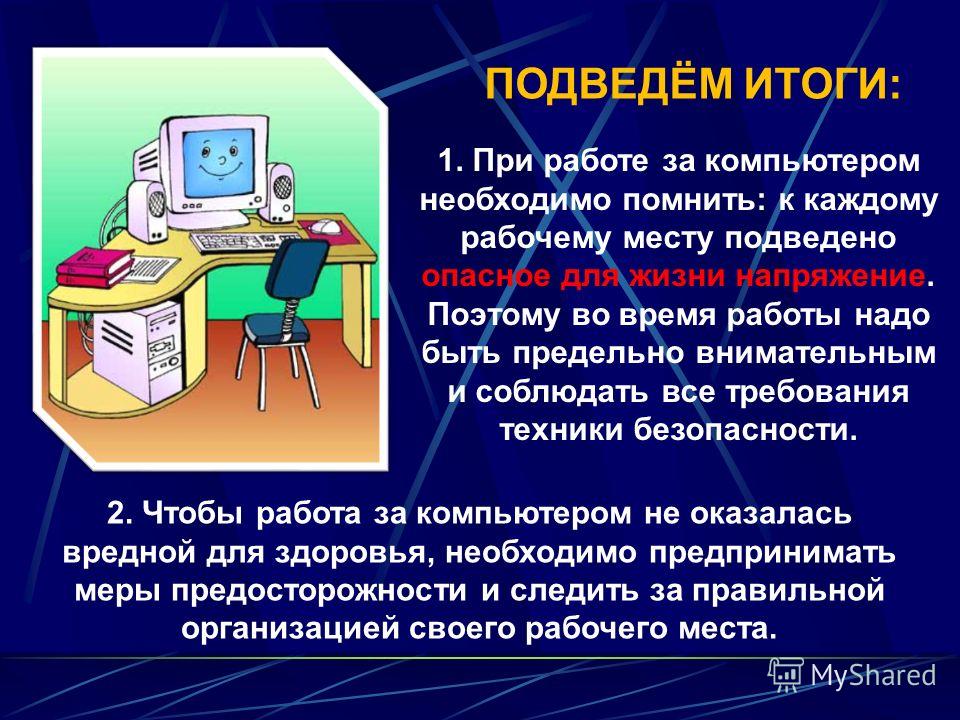 СПАСИБОза внимание!